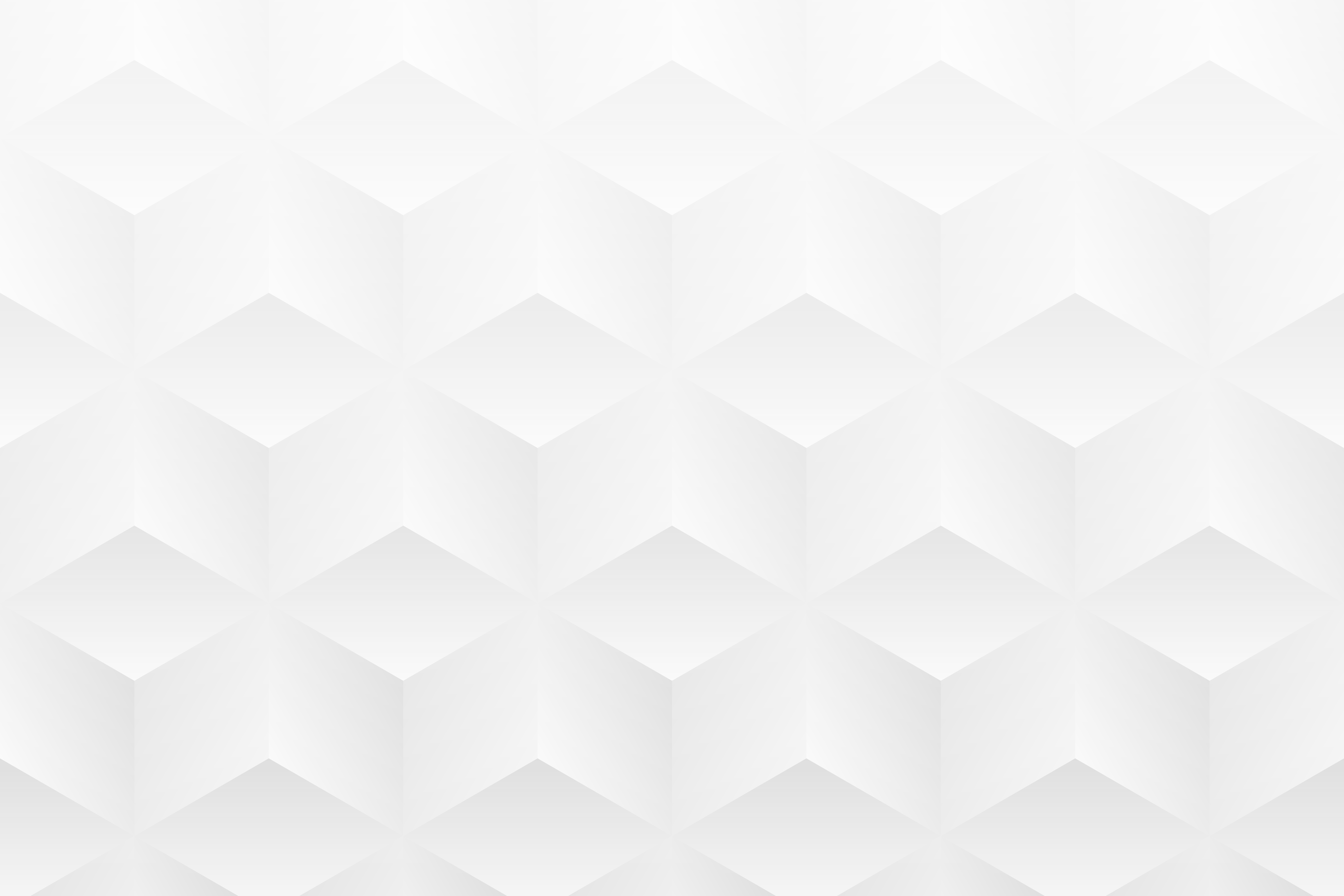 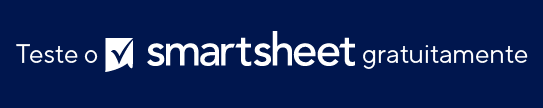 MODELO DE IMPLEMENTAÇÃO ANUAL em PowerPoint
Notas quanto ao uso deste modelo
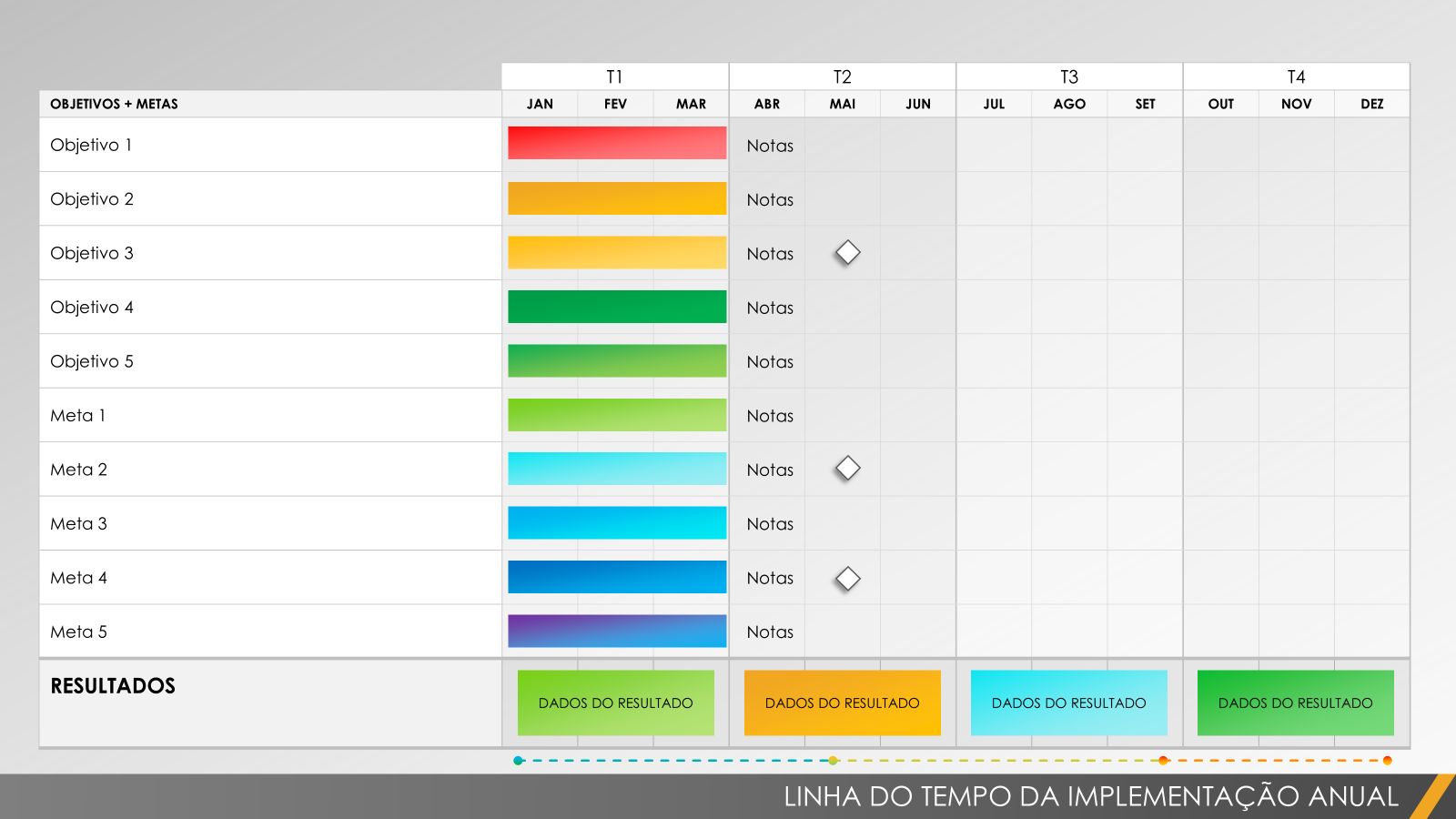 Insira objetivos e metas na área do gráfico. 

Ajuste as barras de cada tarefa para representar a duração.  Adicione datas de marcos e informações extras em cada barra ou na área do gráfico. Resuma os resultados na linha inferior.
Notas
Notas
Notas
Notas
Notas
Notas
Notas
Notas
Notas
Notas
DADOS DO RESULTADO
DADOS DO RESULTADO
DADOS DO RESULTADO
DADOS DO RESULTADO
LINHA DO TEMPO DA IMPLEMENTAÇÃO ANUAL
EXEMPLO
DADOS DO RESULTADO
1.987.654
DADOS DO RESULTADO
1.234.567
DADOS DO RESULTADO
2.345.678
DADOS DO RESULTADO
3.456.789
EXEMPLO DE LINHA DO TEMPO DA IMPLEMENTAÇÃO ANUAL